SKALE ZA PROCENU KLINIČKOG DEFICITA KOD BOLESNIKA SA MS
Prof. Dr Slobodan Vojinović
Klinika za neurologiju, Klinički Centar Niš
Medicinski fakultet, Univerzitet u Nišu
EDSSEXPANDED DISABILITY STATUS SCALE
EDSS je inicijalno uvedena kao DSS-disability status scale-10-to stepena skala
Proširena je 1983. godine uvodjenjem polovine stepena, čime je nastala 20-stepena skala od 0-10, gde su stepeni od 0 do 10, razdvojeni polovinama stepena povećanja
Dr John Kurtzke je inicijalno validirao skalu na 250 hospitalizovanih veterana veterana II Svetskog rata
Kasnije je postala najkorišćenija skala za procenu pogoršanja i nesposobnosti u MS
Koristi se praktično u svim nacionalnim i internacionalnim terapijskim kliničkim studijama
Kaposs, 2011 (version 04/10.2)
STRUKTURA
Procena 7 funkcionalnih sistema je bazirana na standardnom neurološkom pregledu
Iako je EDSS bazirana na standardnom neurološkom pregledu, fokusirana je na simptome koji se često javljaju u MS
Osim na skorovima pojedinačnih funkcionalnih sistema, EDSS je bazirana i na proceni dužine hoda
Opseg EDSS uključuje 20 nivoa stepenovanja, od po pola stepena, u opsegu od 0 do 10, gde je EDSS 0-normalan nalaz, a 10-smrt od MS
Za EDSS 0-4 skala se oslanja uglavnom na skorovima pojedinačnih (individualnih) fukcionalnih sistema
Za skorove preko 4, EDSS je primarno determinisana sposobnošću (dužinom) hoda
PREDNOSTI EDSS
Koristi se preko 50 godina
Najpoznatija je i najviše primenjivana skala za skorovanje u MS
Dozvoljava jednostavno uporedjenje na skali od 0 do 10
Relativno je laka za administraciju
NEDOSTACI
Slaba intra i inter rater pouzdanost
Ordinalna skala
Vrednosti su bimodalno distribuirane sa fokalnim tačkama na EDSS 2-3 i 6
Viši stepeni EDSS su dominatno zavisni od kapaciteta hoda, na šta mogu uticati faktori nezavisni od MS-kao npr. motivacija
U ovim gornjim delovima skale, koji zavise jedino od sposobnosti hoda, pojedinačni fukcionalni skorovi ne utiču na ukupan EDSS skor-npr. nova pareza desne ruke ne menja EDSS od 6.0
Drugi važni aspekti MS, kao bol, zamor i mentalne sposobnosti, nisu adekvatno zastupljeni
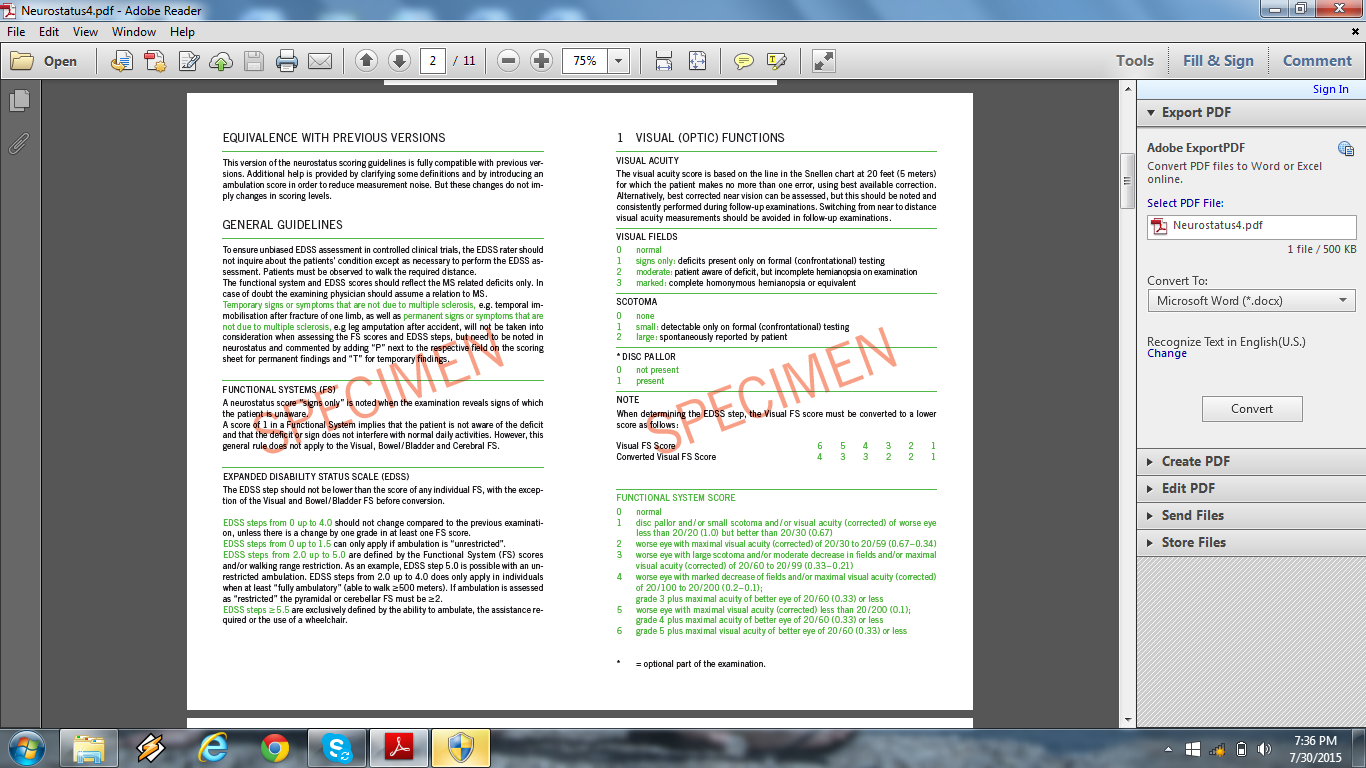 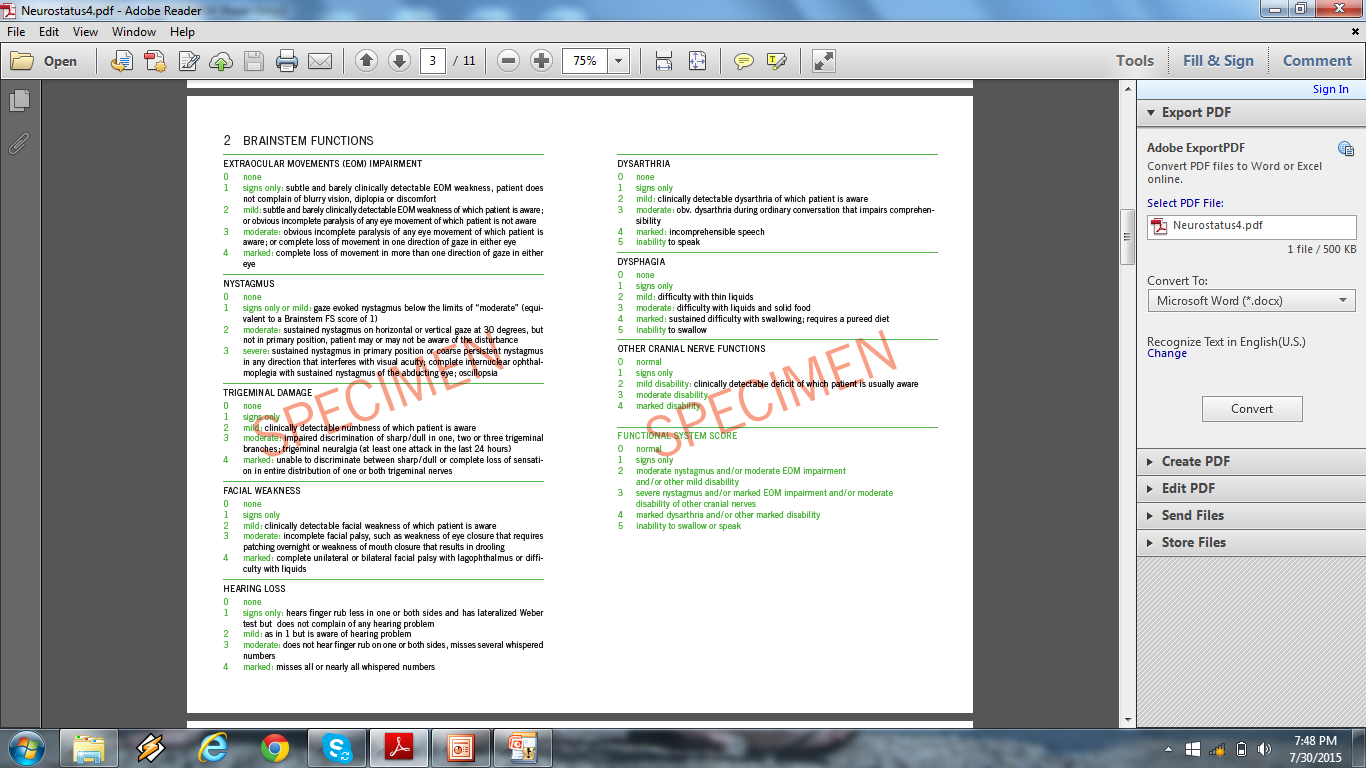 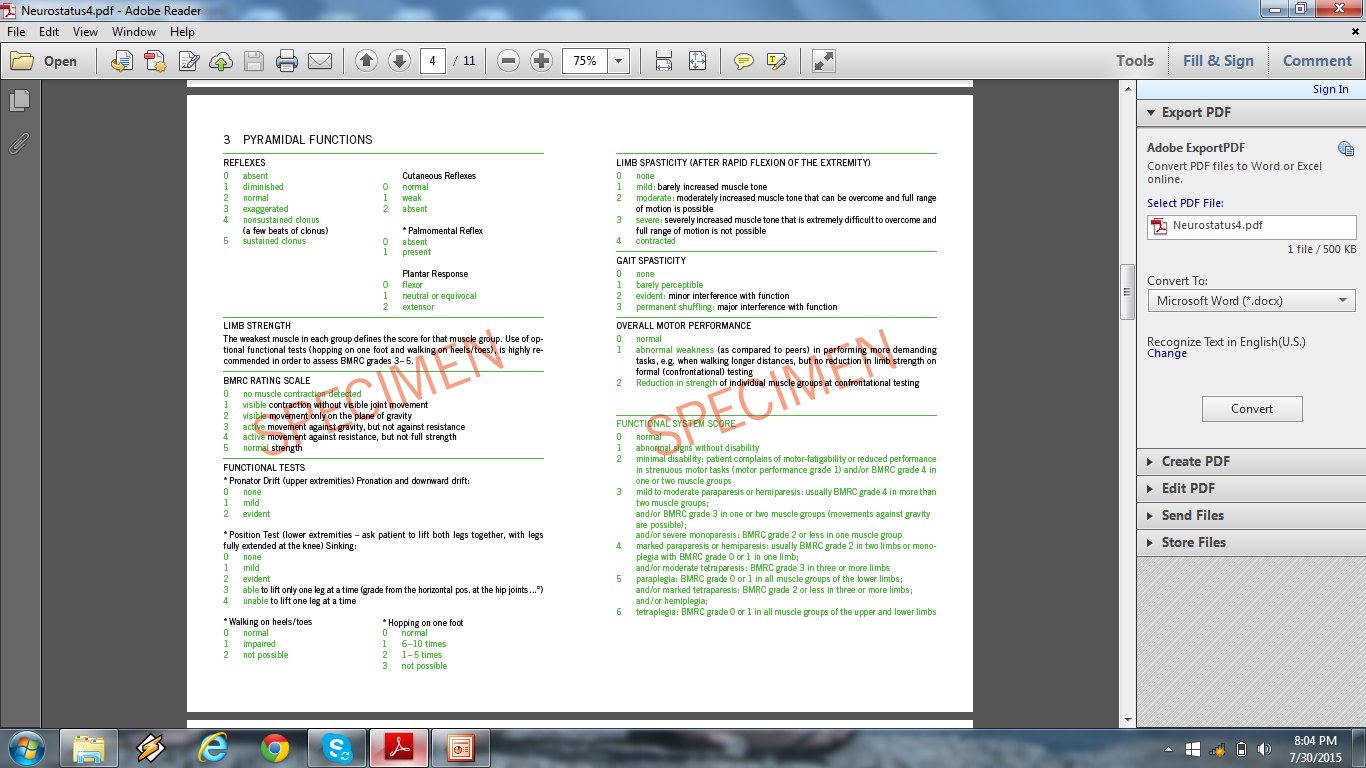 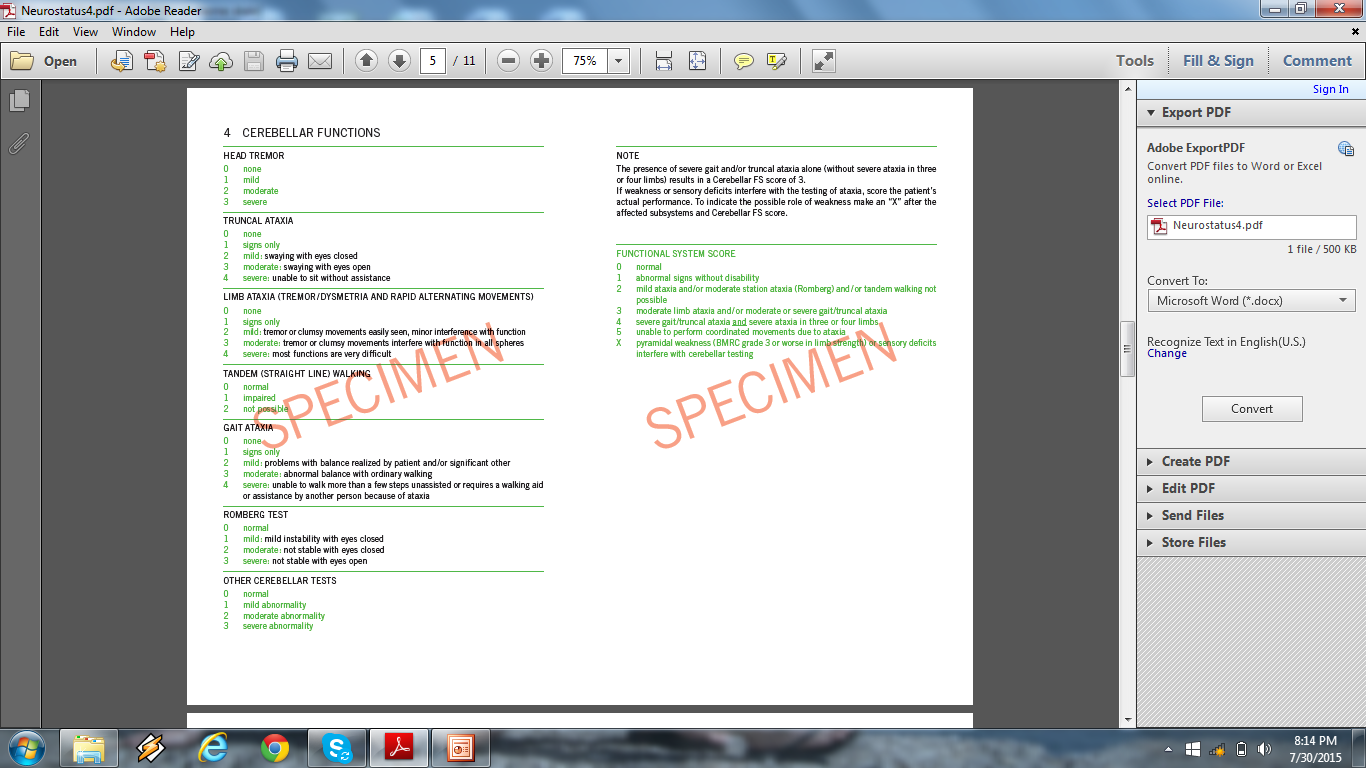 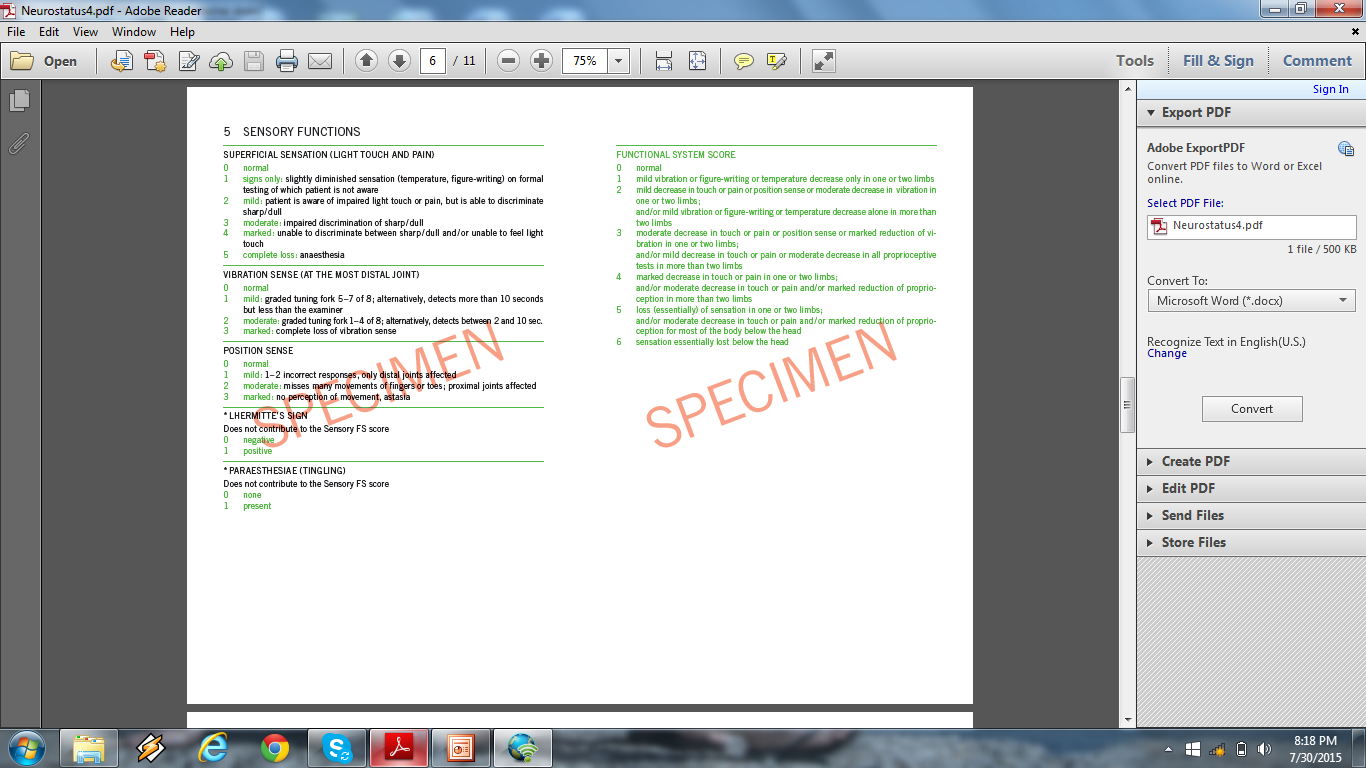 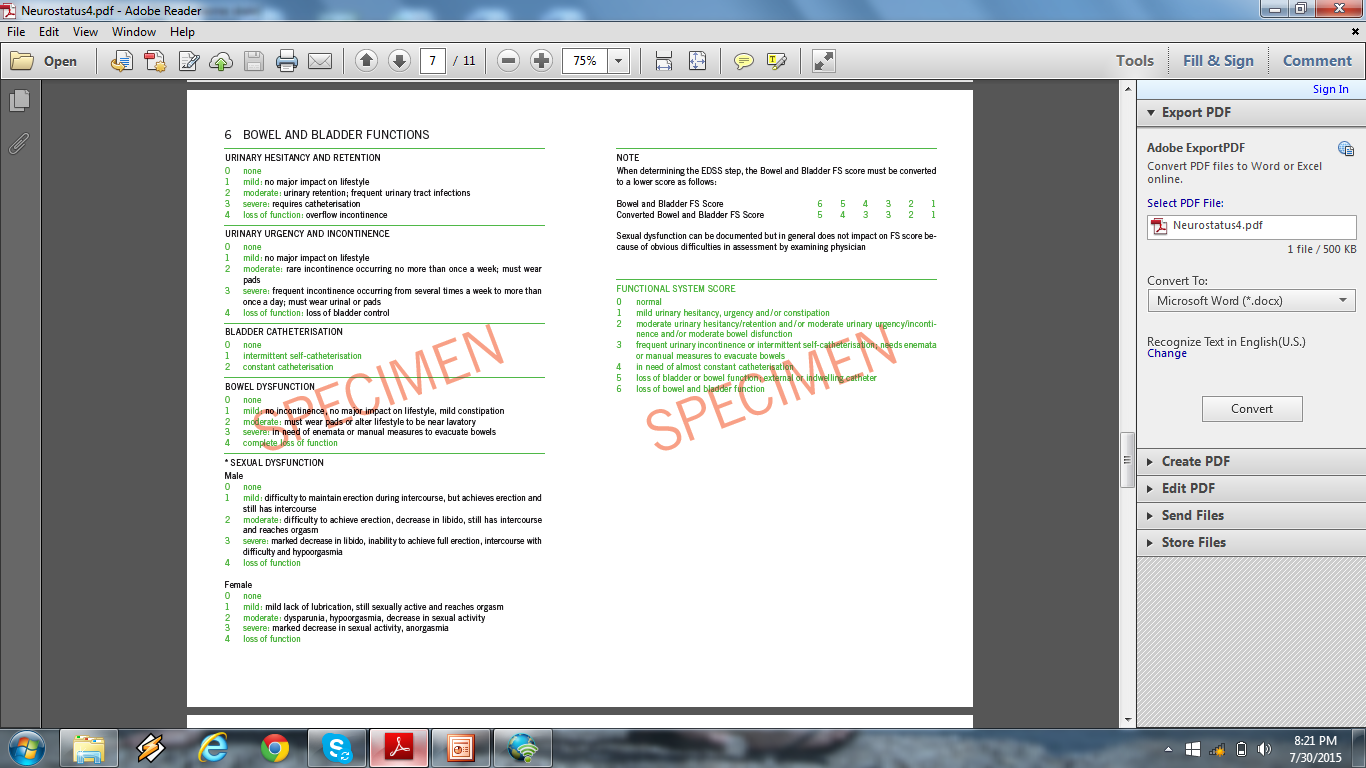 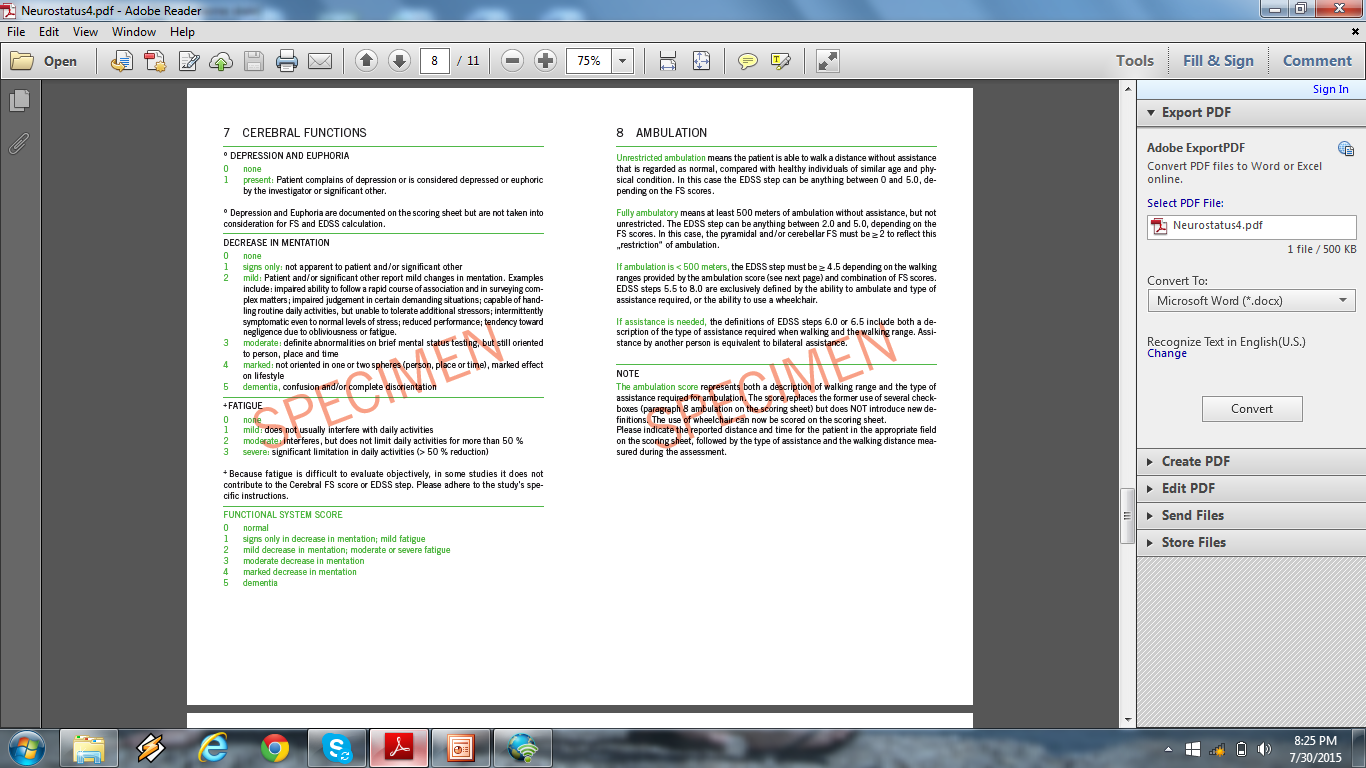 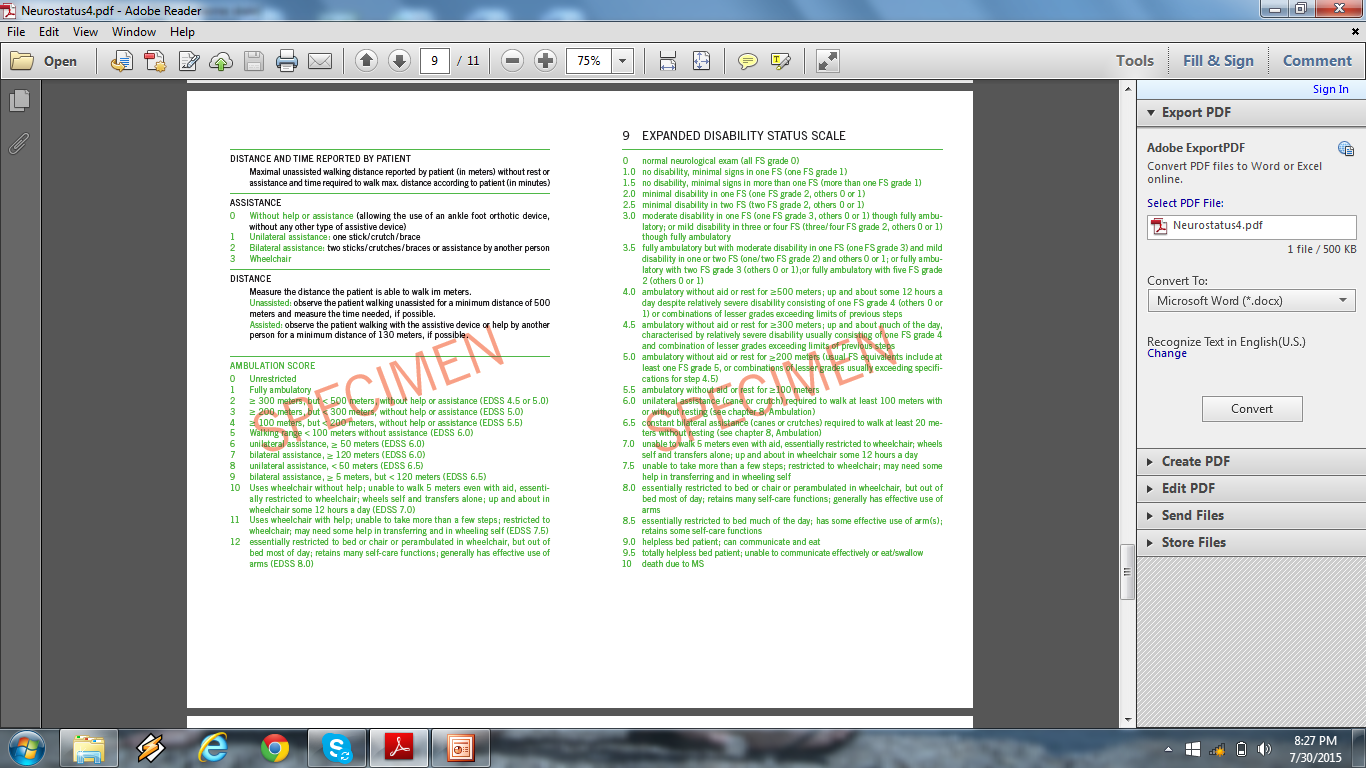 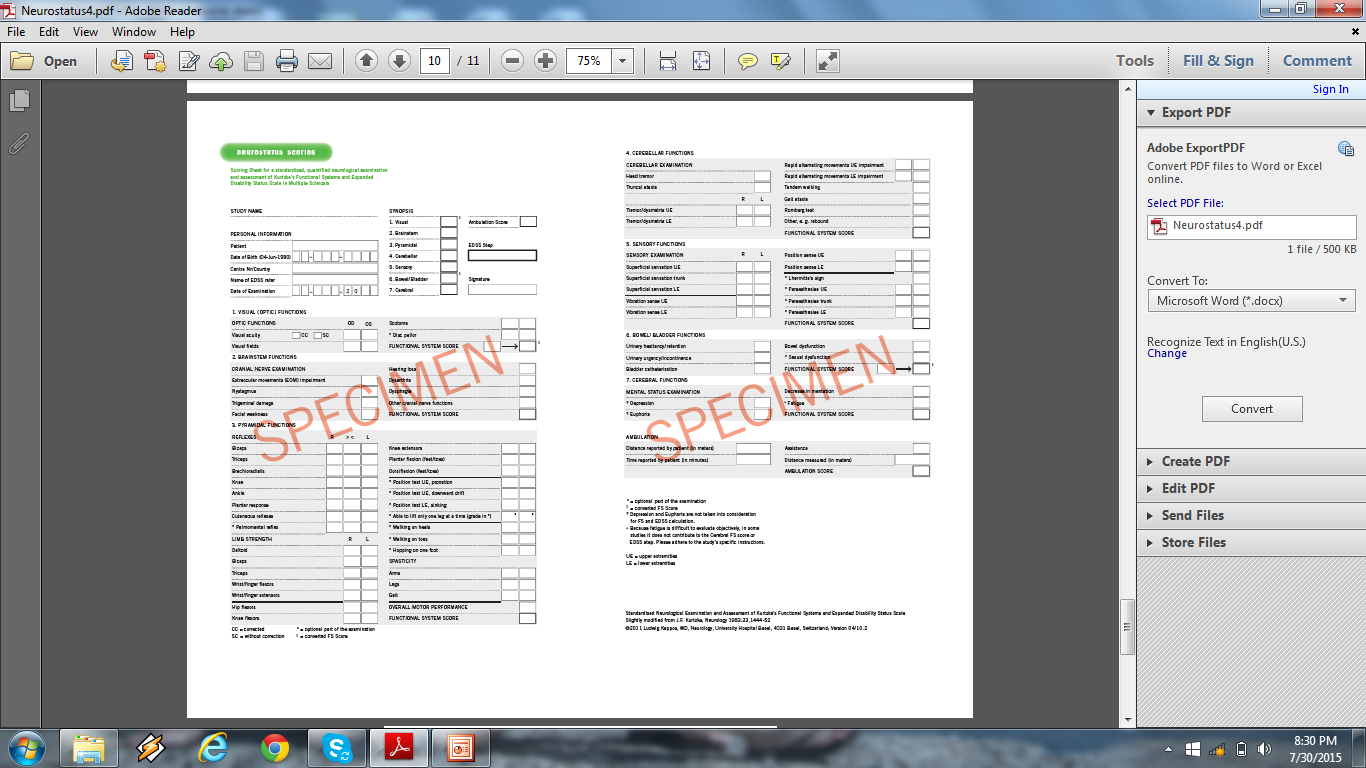 MSFCMULTIPLE SCLEROSIS FUNCTIONAL COMPOSITE
Procena efikasnosti terapije koja modifikuje prirodni tok bolesti, je kroz istoriju procenjivana skalama fizičke nesposobnosti (EDSS) ili kliničkom procenom aktivnosti bolesti, kao što je broj relapsa
Na sastanku u Charleston-u, USA, 1994, tradicionalne kliničke merne skale su kritički evaluirane i utvrdjena njihova ograničenja
Preporučen je razvoj novih mera kliničkog ishoda, koje treba da zadovolje nekoliko kriterijuma-da budu multidimenzionalni da bi odražavali različite kliničke ekspresije MS kod bolesnika i tokom vremena; promene tokom vremena treba da budu uglavnom nezavisne; jedna od komponenti treba da bude merenje kognitivnih funkcija
Na kraju je merenje tri komponente-funkcija nogu/pokretljivost; funkcija ruku/šaka, i kognitivnih funkcija-ispunilo kriterijume za uključivanje u sveobuhvatno merenje kliničkog ishoda
Fischer et al., 2001
MSFC
TIMED 25-FOOT WALK

9-HOLE PEG TEST (9-HPT)

PACED AUDITORY SERIAL ADDITION TEST (PASAT)
TIMED 25-FOOT WALK
Kvantitativna mera funkcije donjih ekstremiteta
Prva komponenta MSFC koja se primenjuje
Pacijent treba da hoda u dužini od 25 stopa, što je moguće brže, ali ne da trči, dok se vreme meri štopericom
Primenjuje se drugi put odmah (hoda nazad prema mestu odakle je prvi put krenuo), i vreme se opet meri
Pacijent koristi pomoćna sredstva za hod, koja inače koristi
Tokom testa nije dozvoljeno da se pridržava za zid ili ispitivača; dozvoljena su dva dodira sa zidom ili ispitivačem
Dozvoljeno vreme za svaki od dva testa je 3 minuta; maksimalni odmor izmedju dva testa je 5 minuta
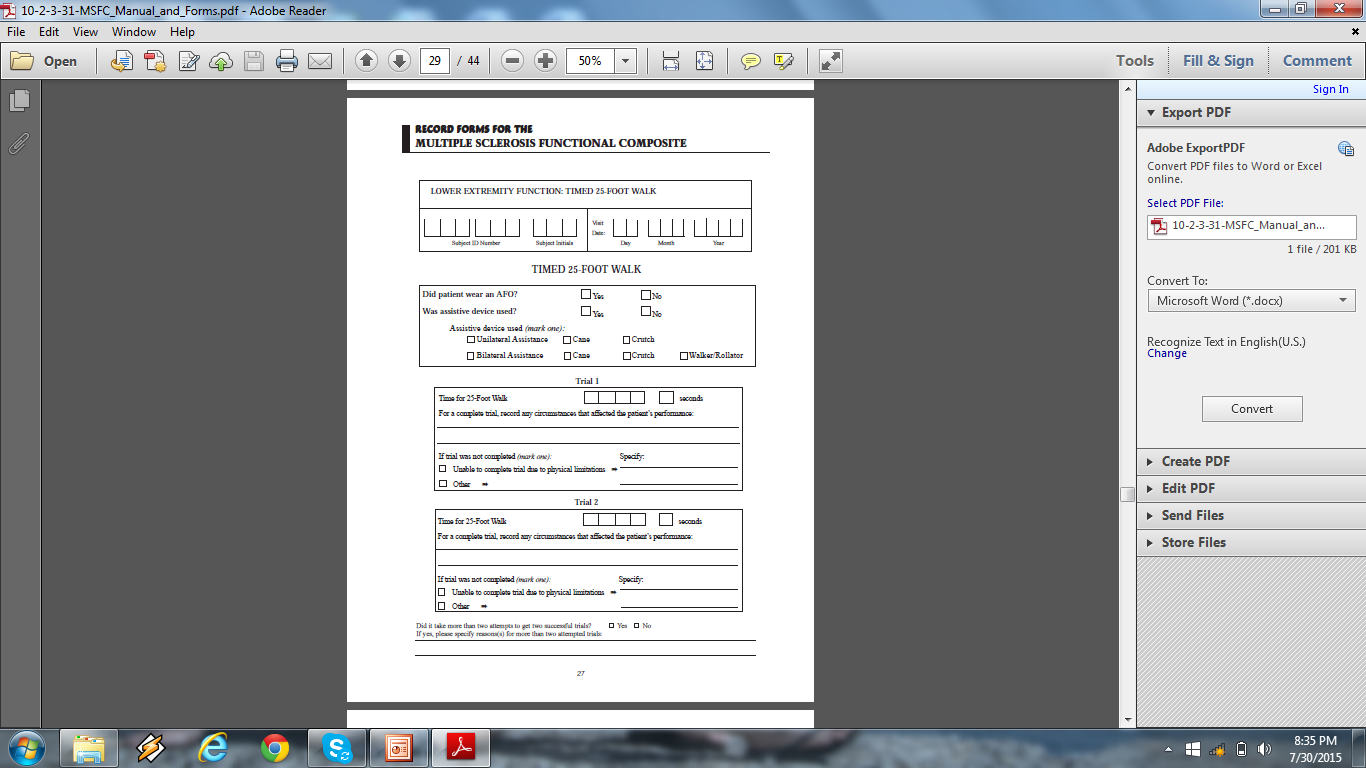 9-HOLE PEG TEST(9-HPT)
Kvantitativna mera funkcije gornjih ekstremiteta
Druga komponenta MSFC koja se primenjuje
Pacijent treba da ubaci 9 plastičnih cilindara, uzimajući po jedan, u 9 rupa (redosled nije važan), a zatim da ih odmah, opet pojedinačno izvadi i vrati na mesto,što je moguće brže, dok se vreme meri štopericom
Primenjuje se drugi put odmah po završetku prvog testa i vreme se opet meri
Prvo se testira dominantna (ruka kojom piše veći deo vremena), a zatim ne-dominatna
Nema pauze izmedju testiranja dominatne i ne-dominatne ruke
Dozvoljeno vreme za svaki test je 5minuta
Maksimalni odmor izmedju T25FW i 9-HPT je 5minuta
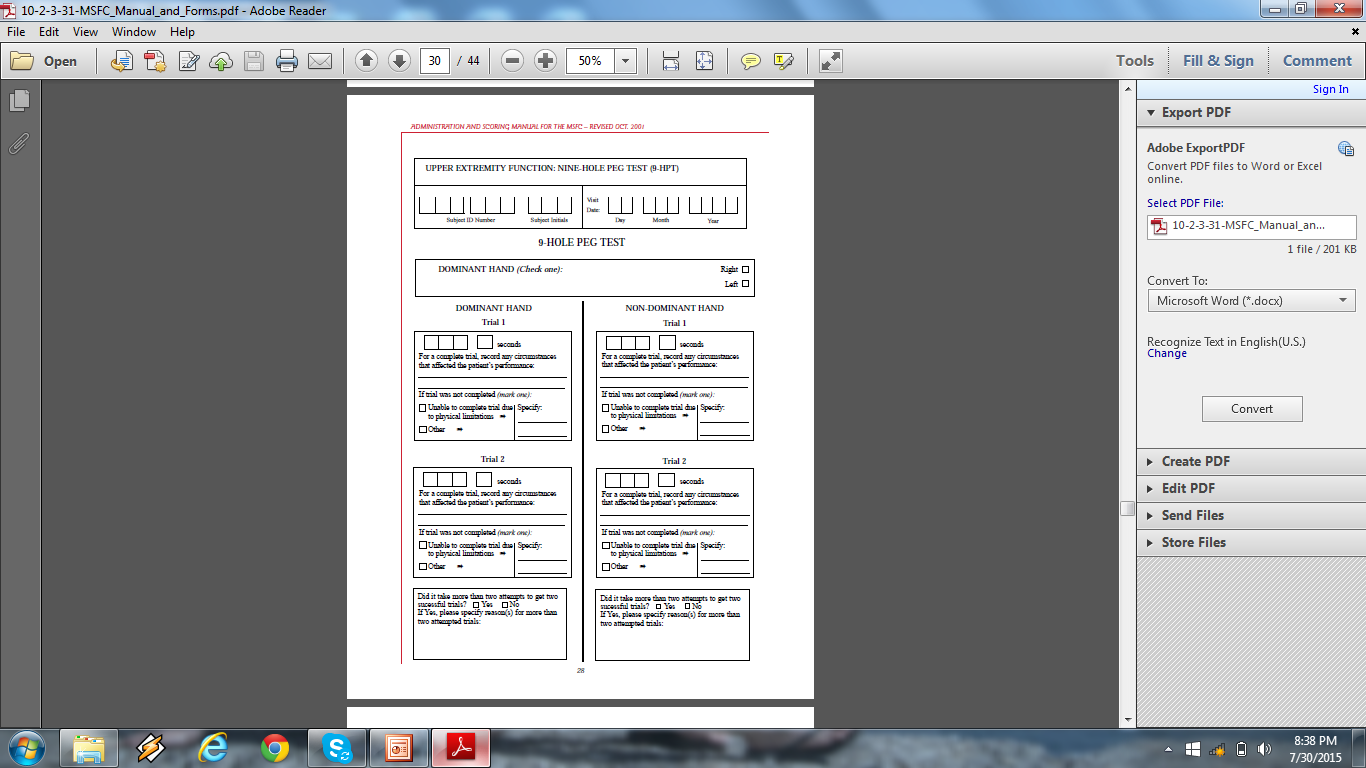 PACED AUDITORY SERIAL ADDITION TEST(PASAT)
Kvantitativna mera kognitivne funkcije-brzine i fleksibilnosti procesiranja auditivnih informacija kao sposobnosti računanja
Treća komponenta MSFC koja se primenjuje
Prezentuje se preko CD da bi se kontrolisala brzina prezentacije stimulusa
Jednocifreni brojevi se prezentuju svake 3 ili 2 sekunde i pacijent treba da sabere svaki novi broj koji je čuo,sa onim koji je čuo neposredno pre njega
Rezultat testa je broj tačnih odgovora (ispravno sabranih brojeva)
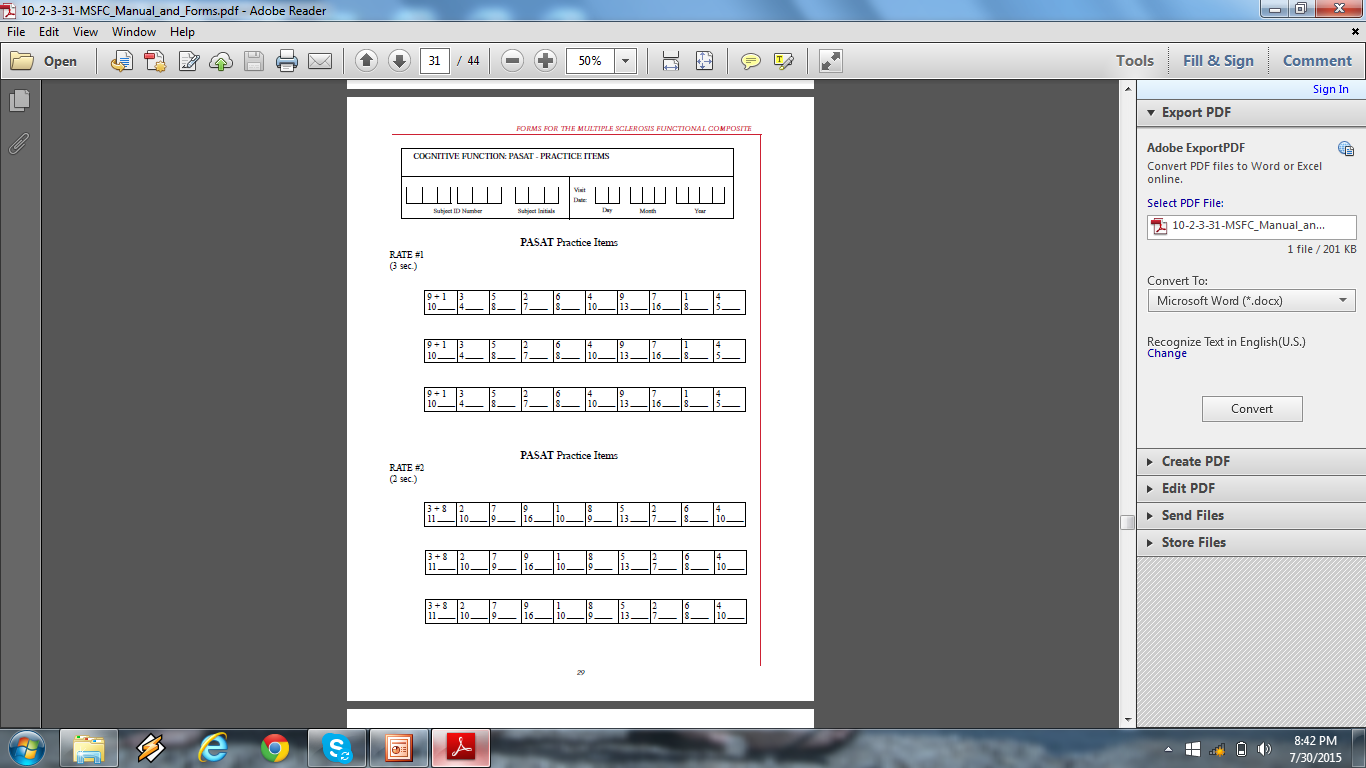 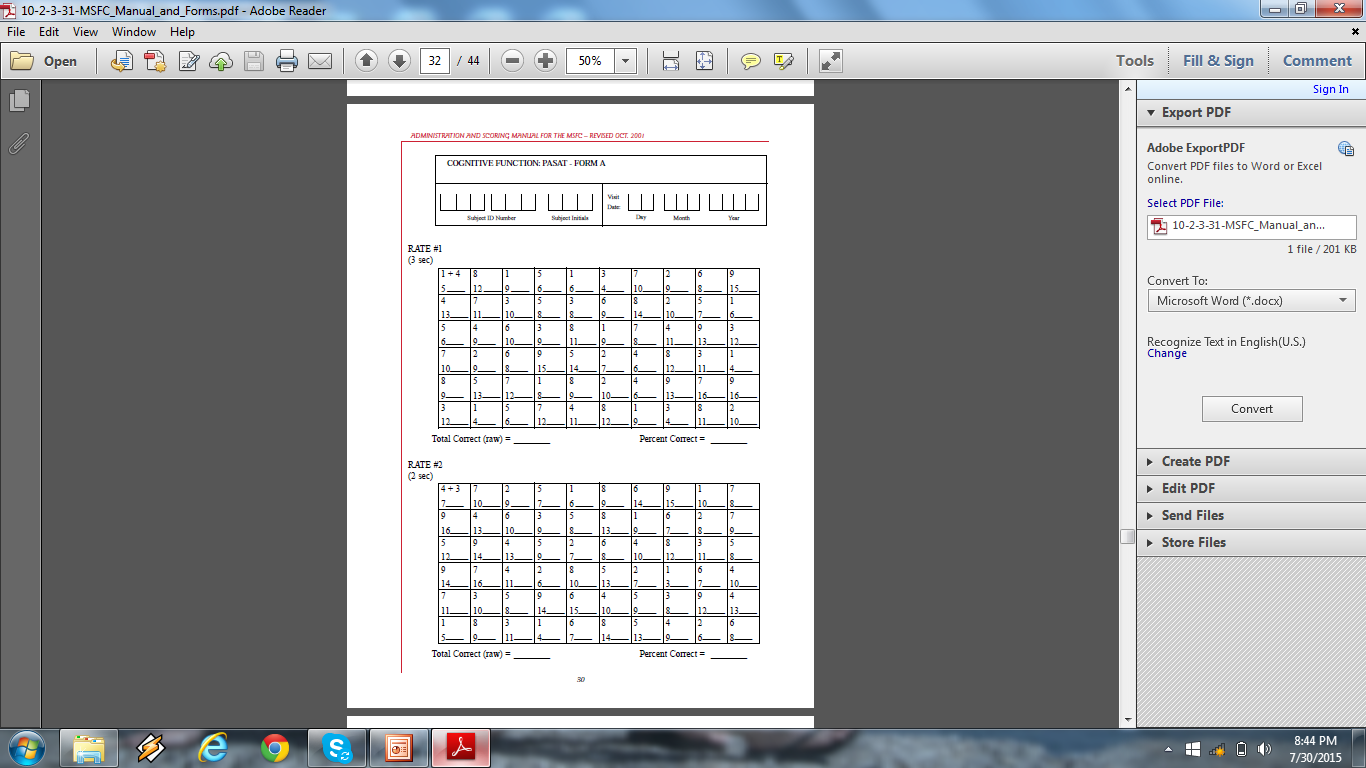 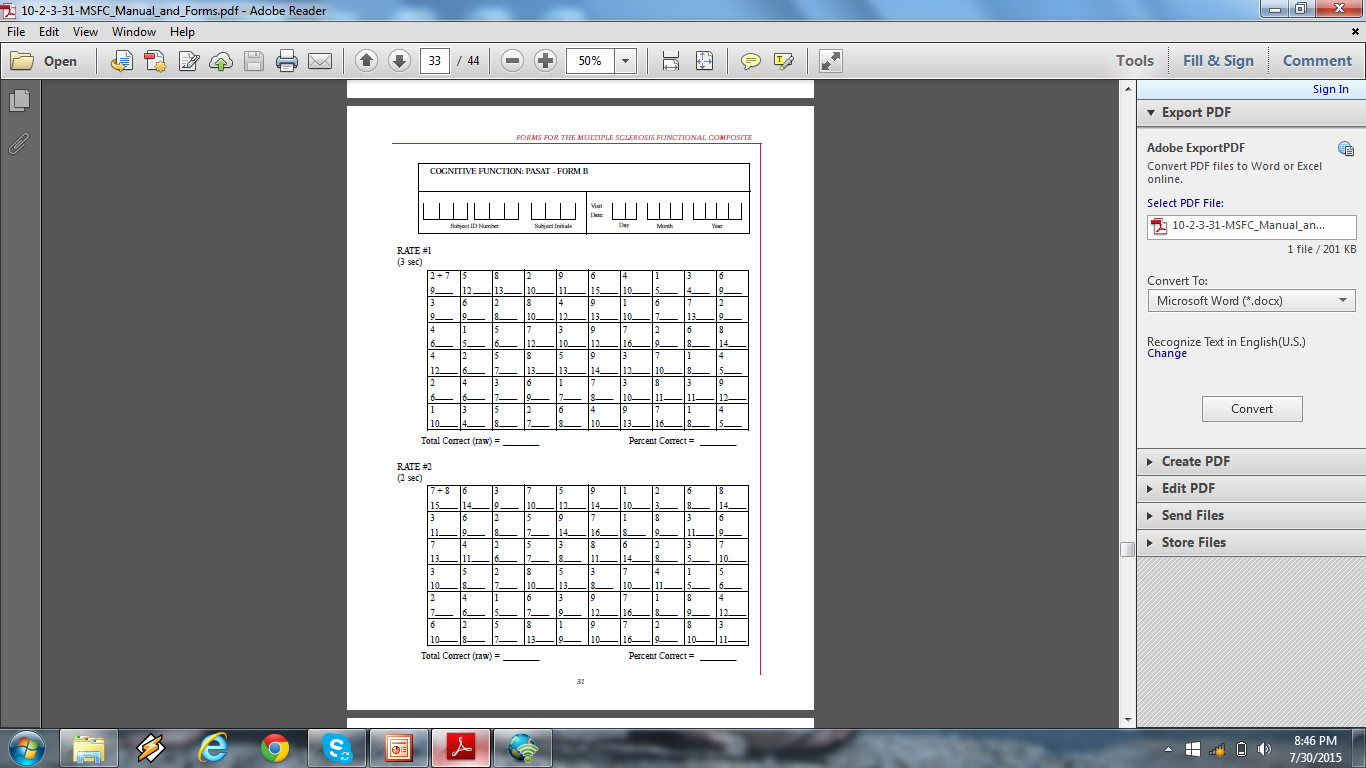 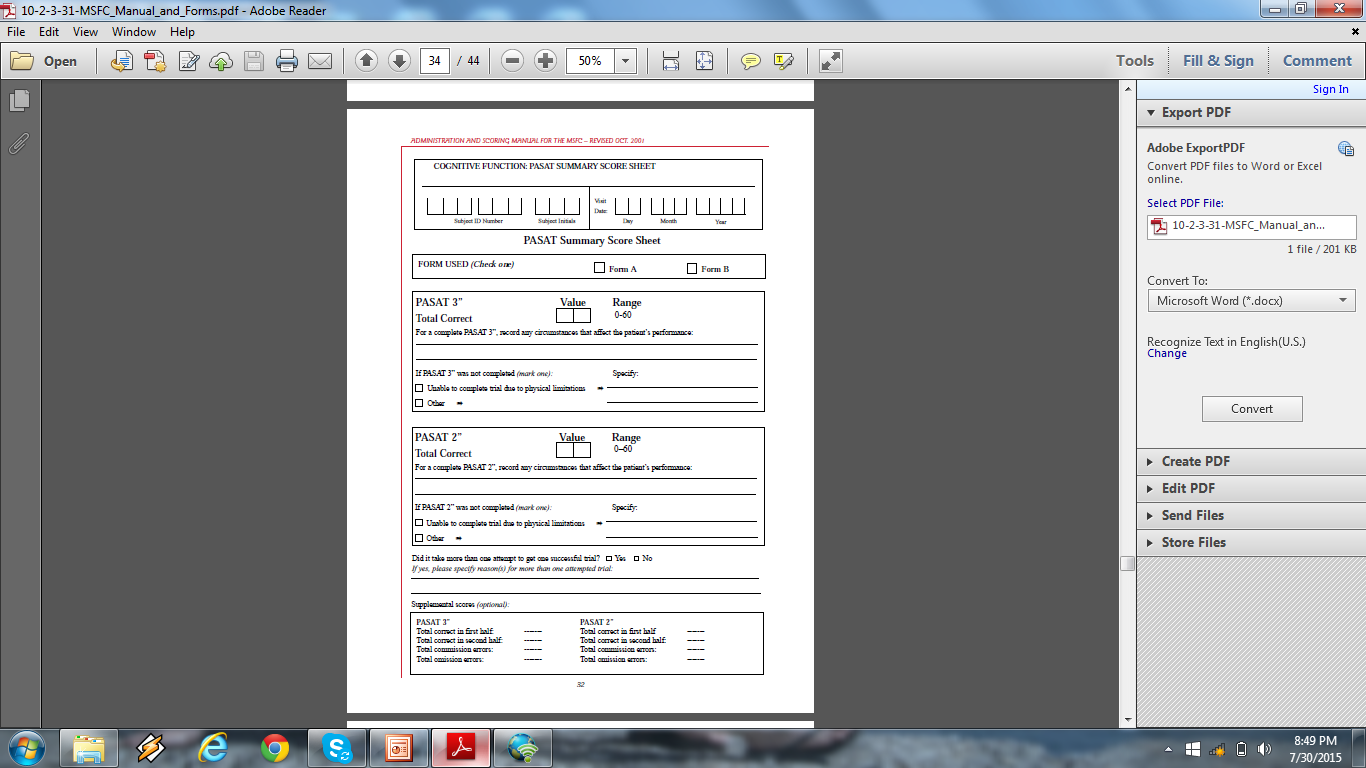 SDMTSYMBOL DIGIT MODALITIES TEST
Odgovarajući broj je prikazan u ključu koji sadrži Arapske brojeve od 1 do 9, od kojih je svaki uparen sa odgovarajućim različitim geometrijskim simbolom
Postoje oralna i pisana verzija testa
Rezultat testa je broj tačnih substitucija u roku od 90 sekundi
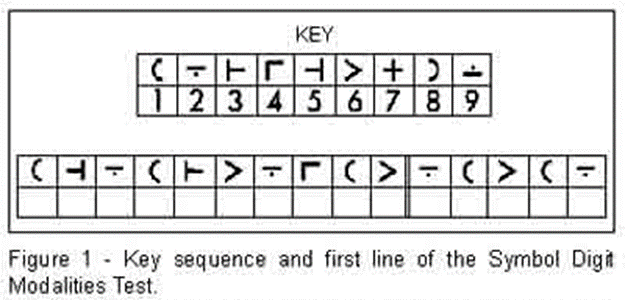 Smith, 2007